Hra „na Newtona“
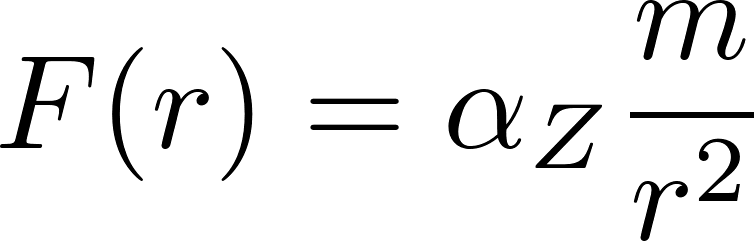 1
Hra „na Newtona“
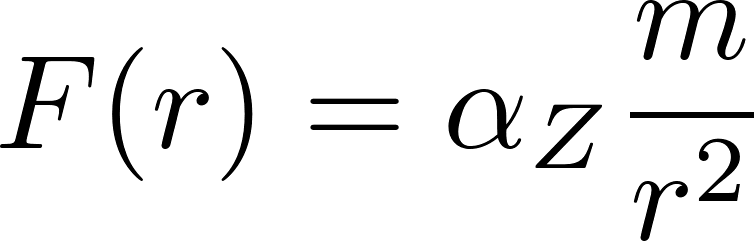 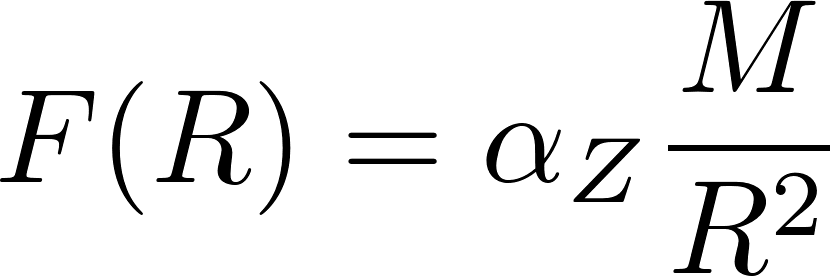 2
Hra „na Newtona“, zákon akcie a reakcie
Možno Newton nosil kufre.
A možno si všimol, že váha ktorú cíti v ruke, je rovnaká, či kufor drží za držadlo alebo na držadlo priviaže špagát a drží špagát (ak je špagát oveľa ľahší ako celý kufor).

Kufor je priťahovaný Zemou silou, ktorá nezávisí od toho, či použijem (modrý) špagát alebo len držadlo. Kufor sa nehýbe, lebo jeho váha je kompenzovaná červenou silou. V prvom prípade pôsobí červenou silou na kufor Newton, v druhom prípade špagát a Newton pôsobí na špagát zelenou silou, ktorá je rovnako veľká. Ibaže špagát sa tiež nehýbe, pričom naň pôsobí zelená sila. Tá je kompenzovaná silou, ktorou na špagát pôsobí kufor, čo je reakcia kufra na červenú silu špagáta. Keďže špagát sa nehýbe, je žltá sila rovnako veľká ako zelená a teda aj ako červená. Takže žltá reakcia na červenú silu je rovnako veľká ale opačná. A je to.
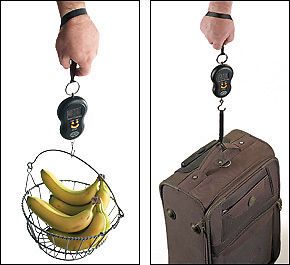 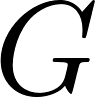 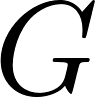 3
Hra „na Newtona“, zákon akcie a reakcie
Svet, v ktorom by neplatil zákon akcie a reakcie, by bol veľmi žartovný. Napríklad by Stephenson nemusel vynájsť lokomotívu.
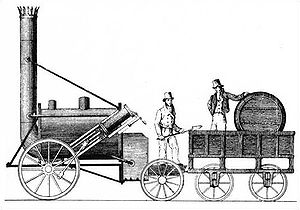 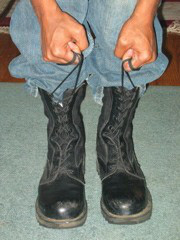 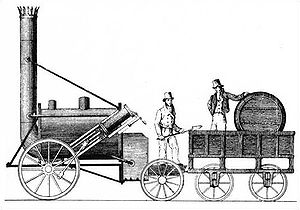 Stačilo by nájsť dve telesá, ktoré sa odpudzujú, ale nerovnakými silami. Tie treba nalepiť znútra do vagóna, jedno na jeho prednú stenu, druhé na zadnú. Tým by na prednú stenu vagóna pôsobila väčšia sila ako na zadnú a vagón by sa hýbal dopredu. Zadarmo.
Premyslite si, prečo sa nemôžem zdvihnúť do výšky ťahaním za šnúrky od topánok. Bez zákona akcie a reakcie by to možno šlo.
4
Hra „na Newtona“
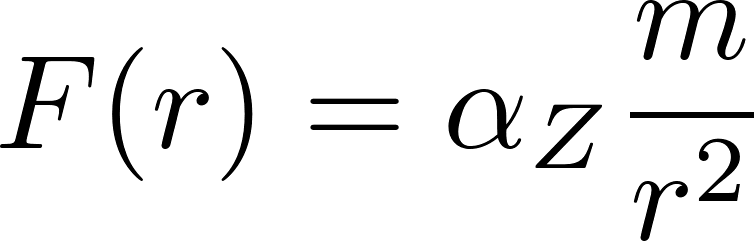 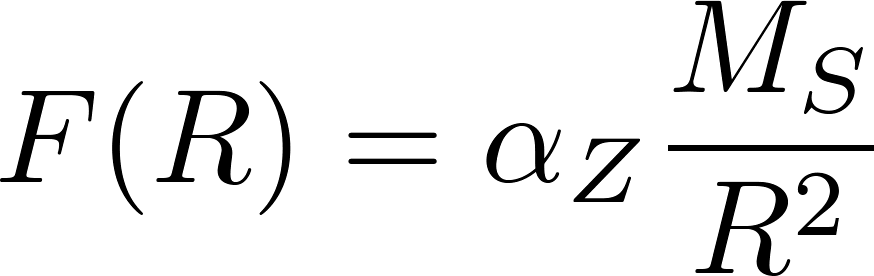 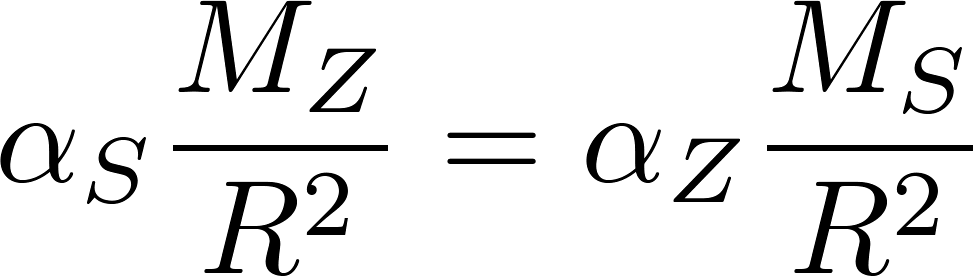 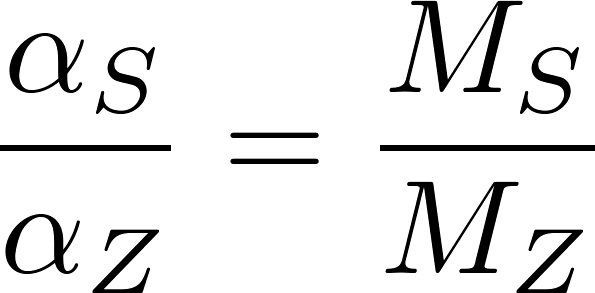 +++
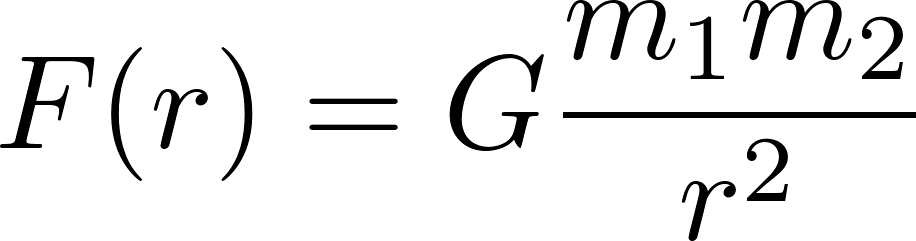 5
Gravitačná konštanta sa už nedá jednoducho určiť z astronomických pozorovaní. Prvýkrát ju zmeral Cavendish (1978) meraním gravitačnej sily medzi olovenými guľami na torzných váhach
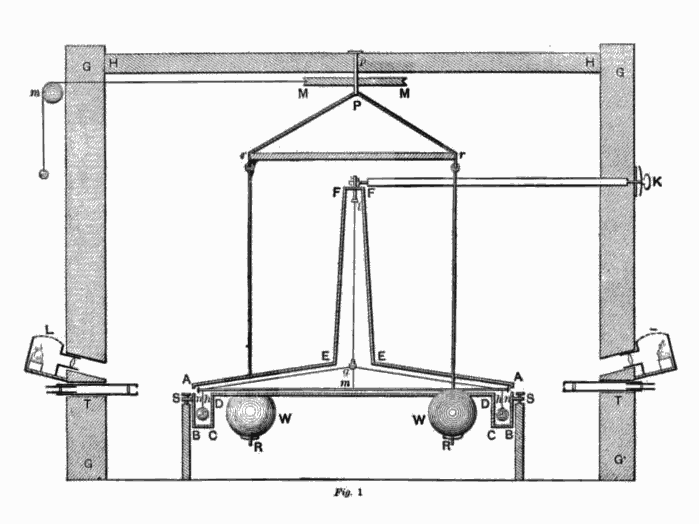 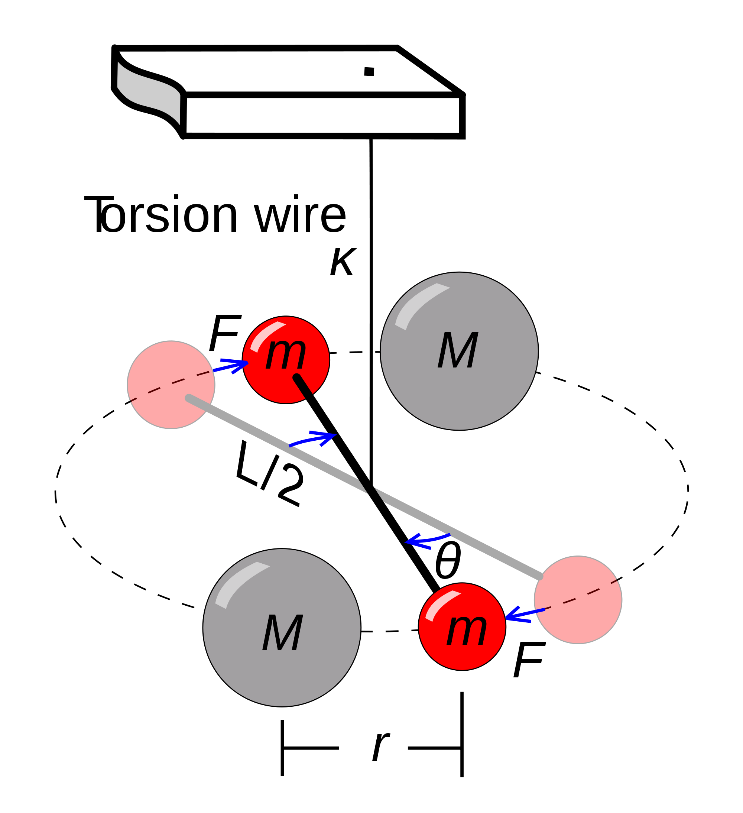 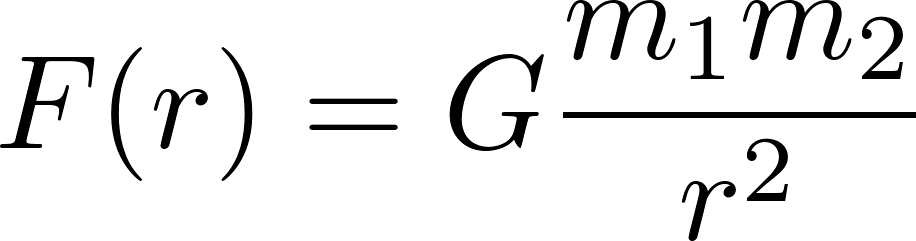 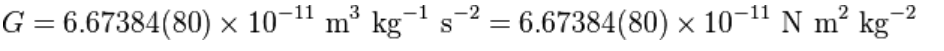 6
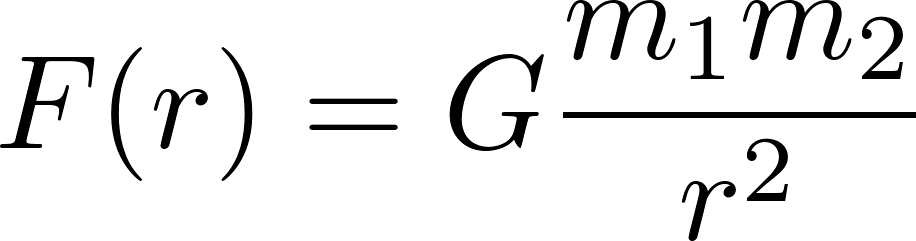 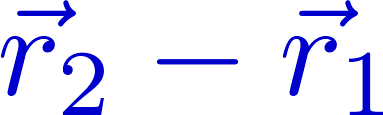 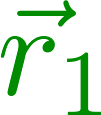 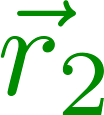 Vo vektorovom tvare (sila je vektor, takže okrem veľkosti má aj smer) silu, ktorou teleso „1“ pôsobí na teleso „2“ vyjadríme takto
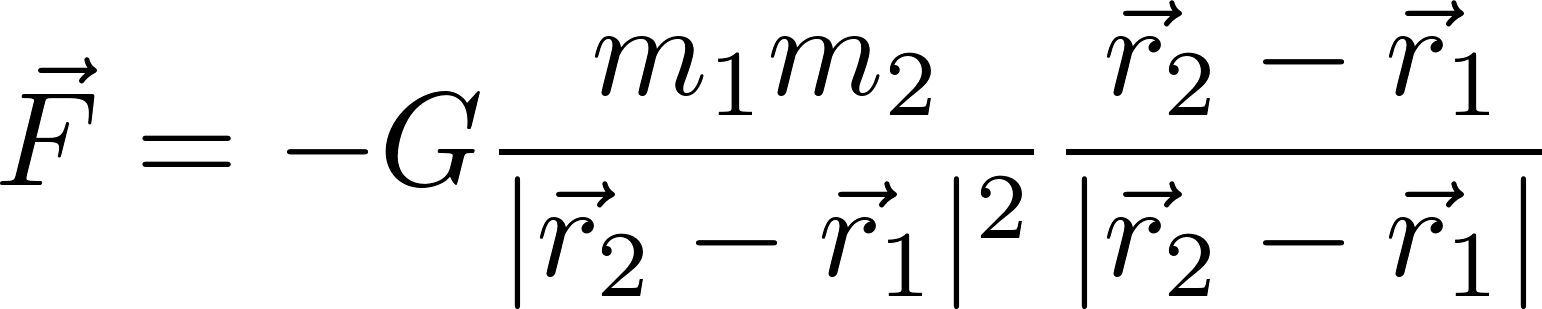 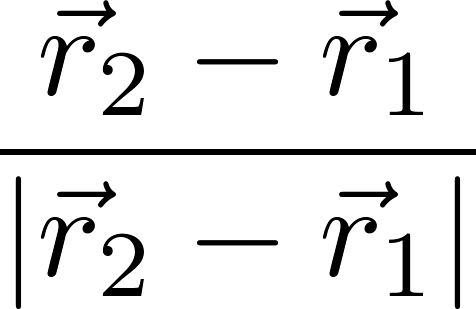 7
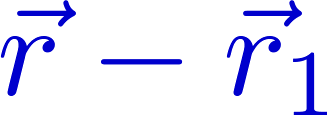 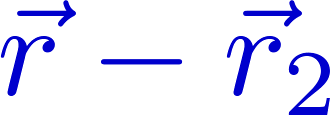 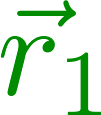 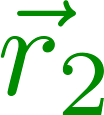 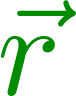 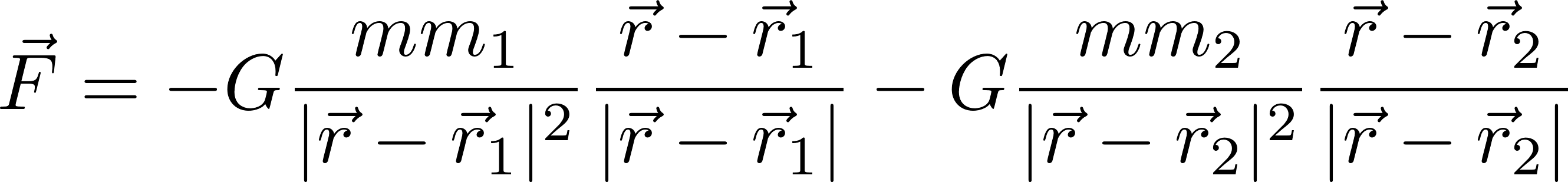 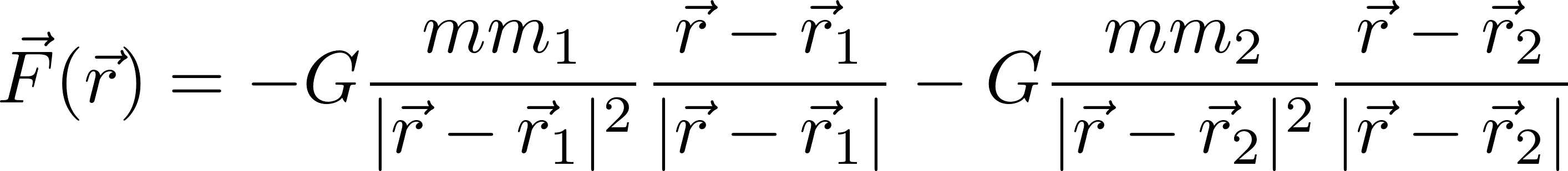 8
Gravitačné pole
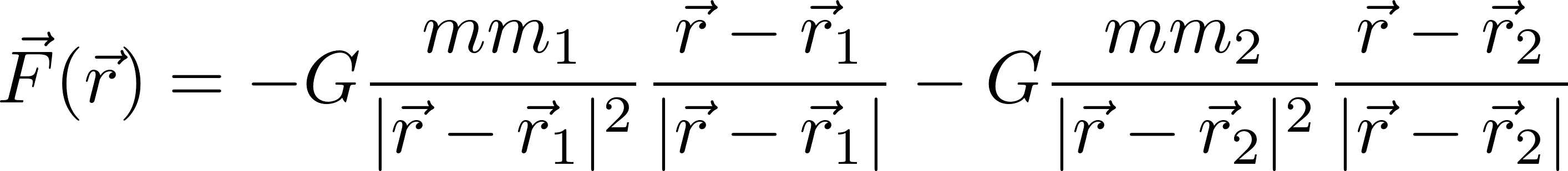 9
Gravitačné pole
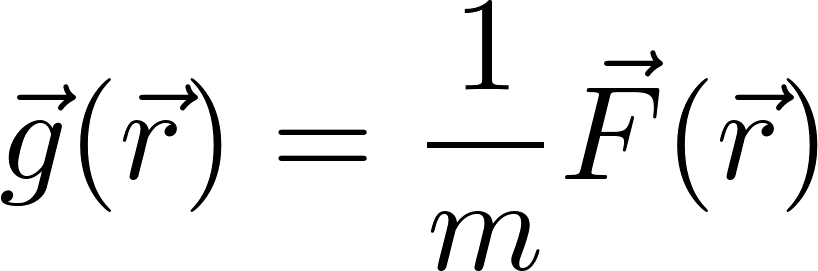 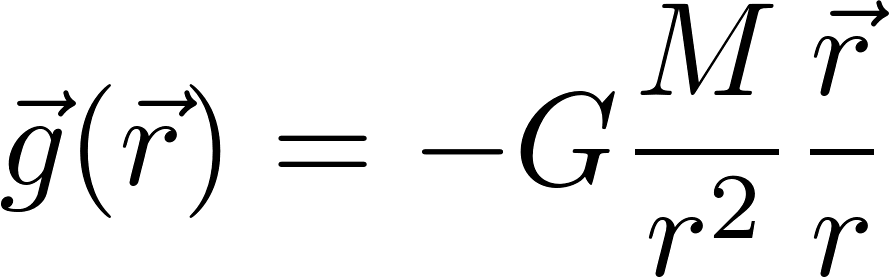 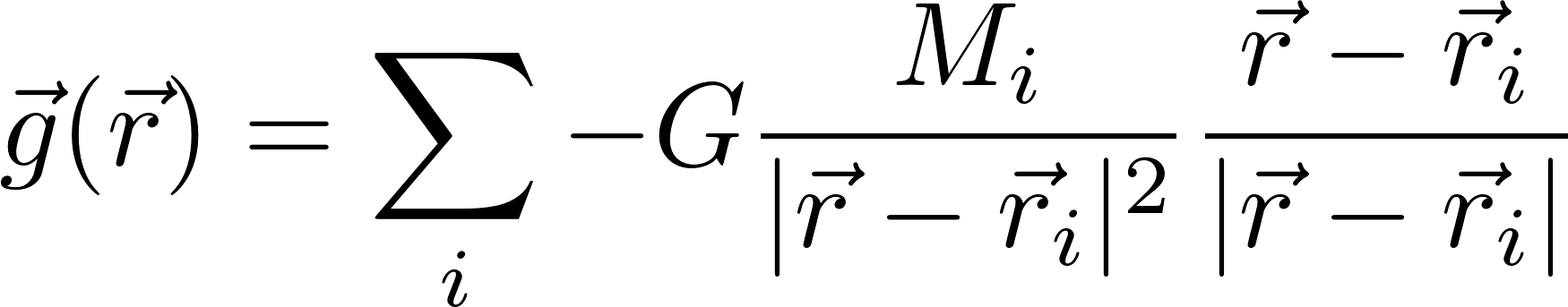 10
Gravitačné pole
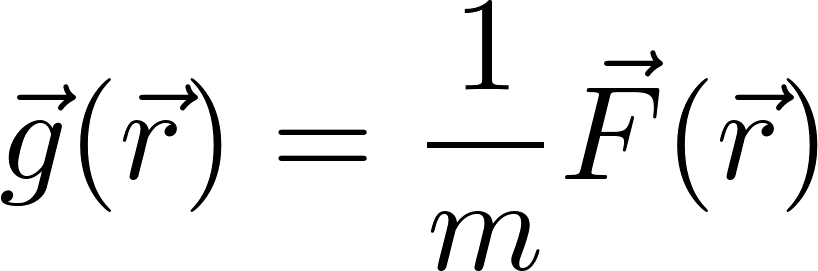 Bodov v priestore je nespočítateľne veľa, preto „navštíviť testovacím telesom“ každý bod je nemožné. Prakticky mapujeme pole tak, že zmeriame pole v nejakej diskrétnej sieti meracích bodov a v ostatných bodoch v prípade potreby dopočítame hodnotu poľa vhodnou matematickou interpoláciou nameraných bodov. Existujú komerčne dostupné meracie prístroje na meranie gravitačného poľa, gravimetre.
11
Malá vsuvka: interpolácia
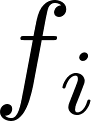 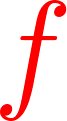 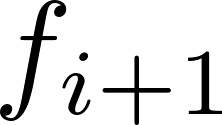 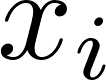 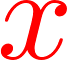 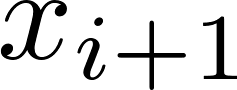 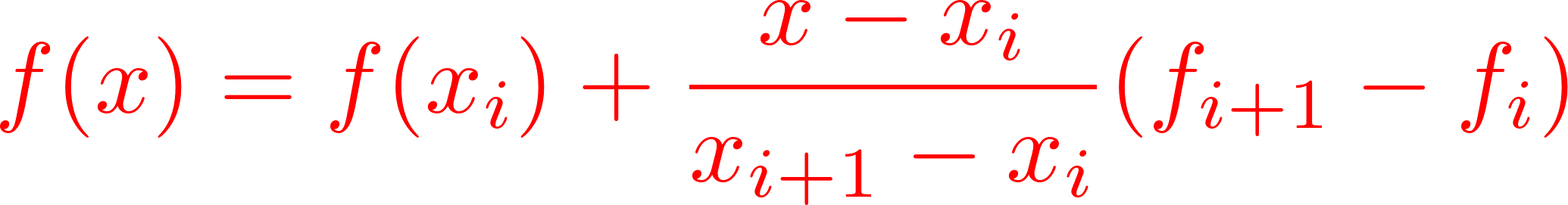 12
Náš vzdialený cieľ: práca v gravitačnom poli
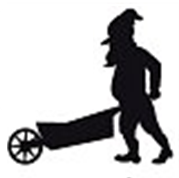 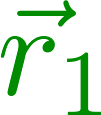 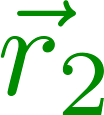 Na obrázku trpaslík premiestňuje teleso po krivej dráhe v gravitačnom poli. Zaujímať nás bude práca, ktorú pri tom vykoná. Ale kým to zvládneme, musíme si povedať veľa vecí o vektorových poliach.
13
Gravitačné pole
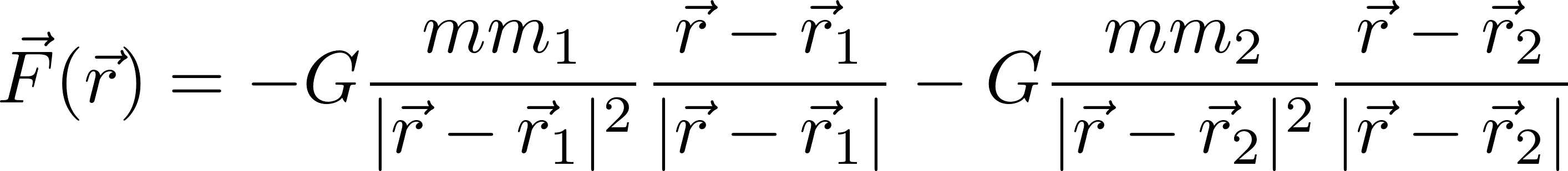 14
Gravitačné pole
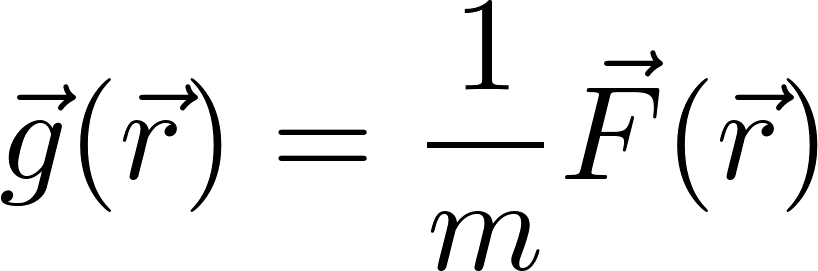 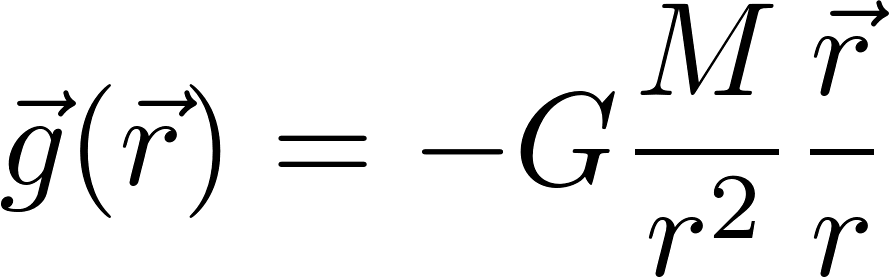 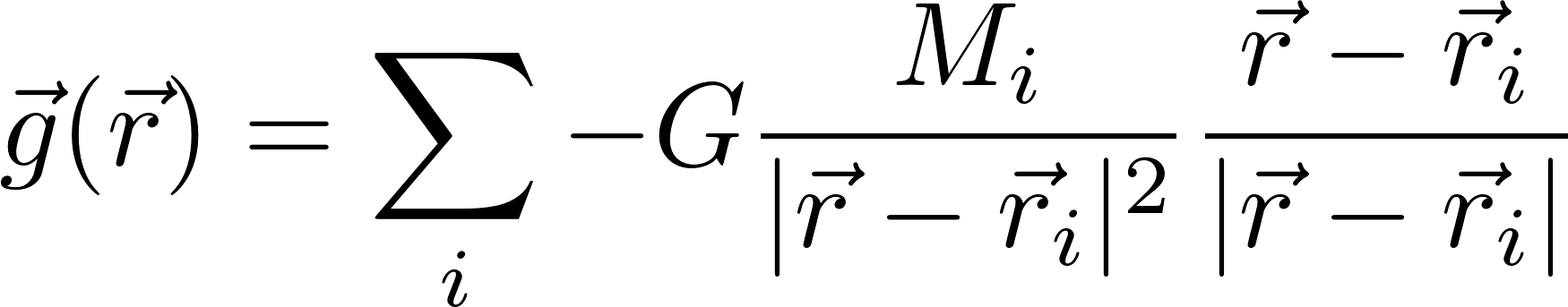 15
Gravitačné pole
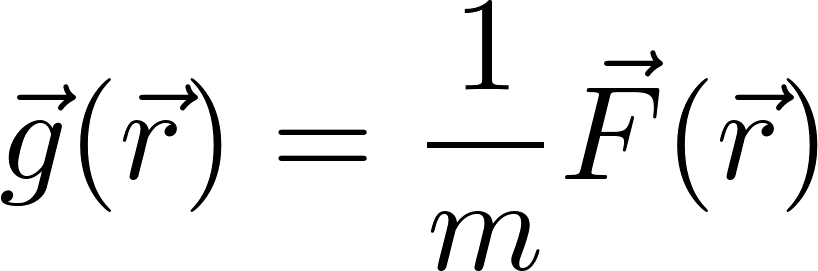 Bodov v priestore je nespočítateľne veľa, preto „navštíviť testovacím telesom“ každý bod je nemožné. Prakticky mapujeme pole tak, že zmeriame pole v nejakej diskrétnej sieti meracích bodov a v ostatných bodoch v prípade potreby dopočítame hodnotu poľa vhodnou matematickou interpoláciou nameraných bodov. Existujú komerčne dostupné meracie prístroje na meranie gravitačného poľa, gravimetre.
16
Malá vsuvka: interpolácia
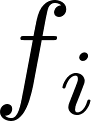 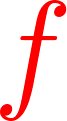 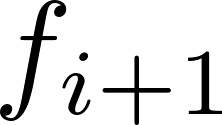 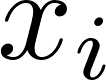 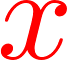 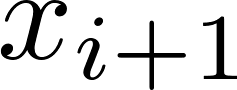 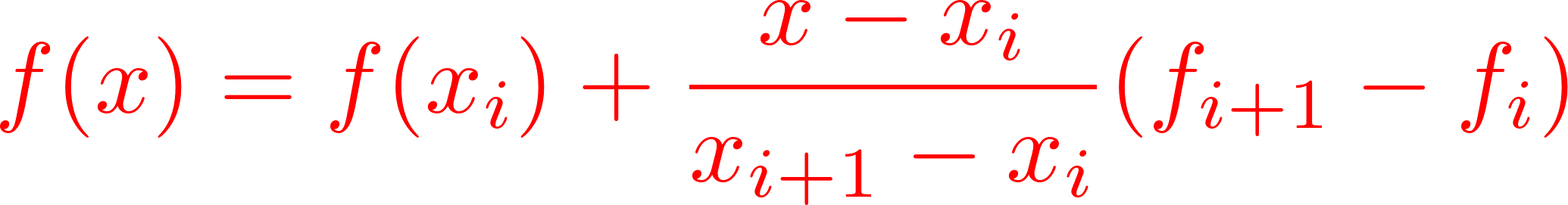 17
Náš vzdialený cieľ: práca v gravitačnom poli
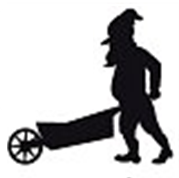 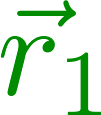 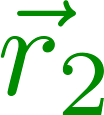 Na obrázku trpaslík premiestňuje teleso po krivej dráhe v gravitačnom poli. Zaujímať nás bude práca, ktorú pri tom vykoná. Ale kým to zvládneme, musíme si povedať veľa vecí o vektorových poliach.
18
Vektorové pole
V každom bode  priestoru je definovaný vektor, máme teda vektorovú funkciu polohy (a prípadne aj času)
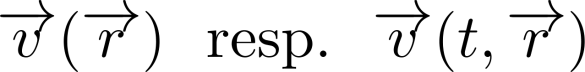 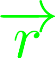 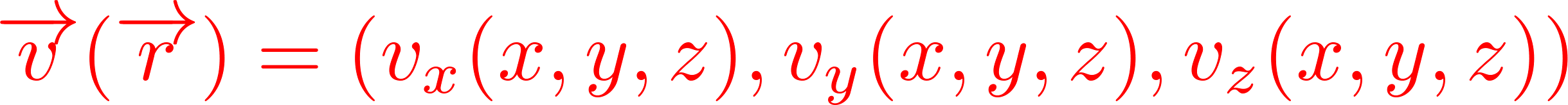 Predstavme si prúdiacu vodu a rýchlosť prúdenia v každom bode
19
Pole rýchlosti merajú napríklad hydrológovia
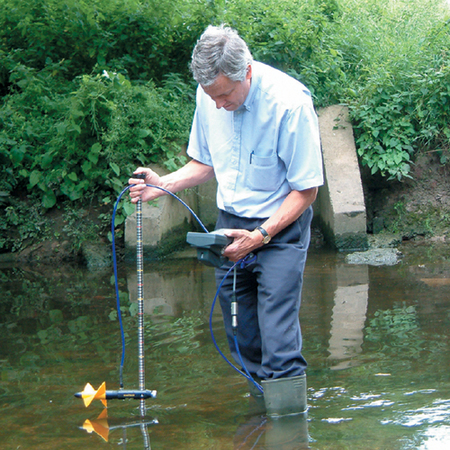 Zmerajú profil rýchlosti v rieke, tvar riečneho profilu (hĺbka, šírka) a potom určia prietok vody.
Napríklad typický prietok vody v Dunaji v Bratislave je 2000 m3/s = 2.106 kg/s

Hustota prúdu vody v jednotkách
kgm-2s-1 je daná vzorcom
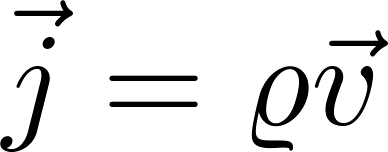 20
Vektorové pole hustoty prúdu
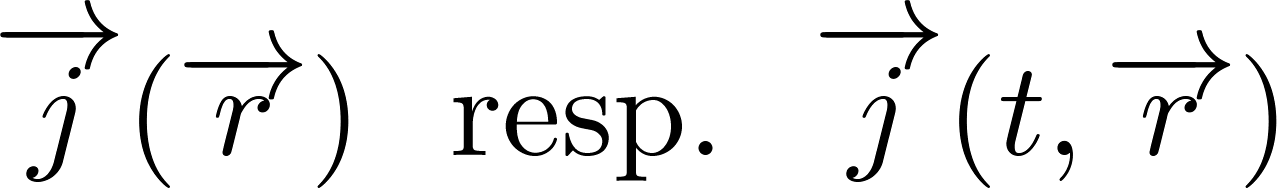 21
Prietok cez infinitezimálnu plôšku
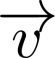 Hranol videný zboku:
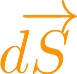 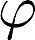 Skalárny súčin!
Dĺžka šikmej hrany je
Výška hranola je
Objem hranola je "základňa-krát-výška:
Ak hustota vody je    , potom hmotnosť vody v hranole je
Všetka tá voda pretečie plôškou za čas
Prietok vody za časovú jednotku teda bude  (v jednotkách              )
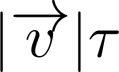 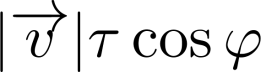 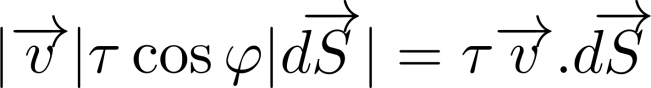 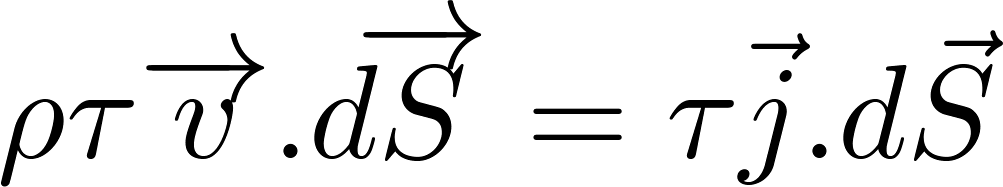 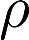 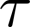 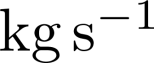 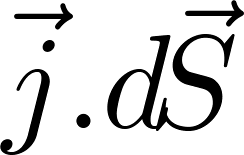 22
Prietok cez veľkú plochu
Plochu vykachličkujem infinitezimálnymi kachličkami
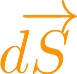 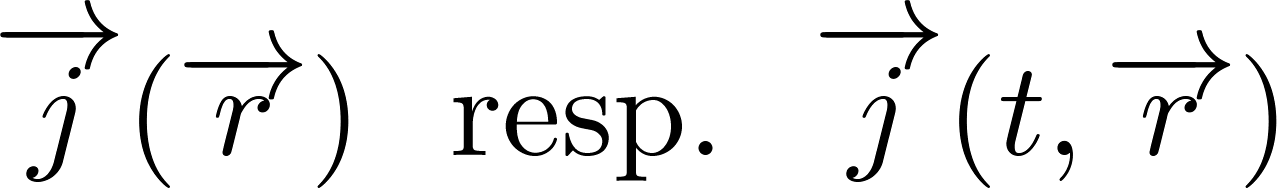 Prietok cez jednu infinitezimálnu kachličku je
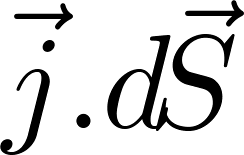 Celkový prietok cez (veľkú) plochu bude
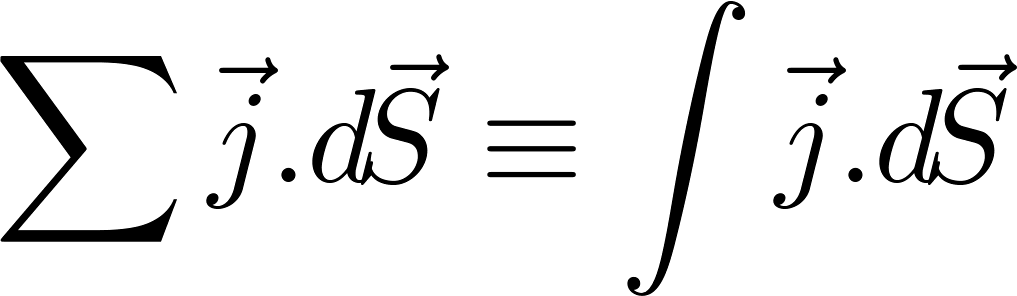 23
Vnímajte integrál ako súčet!
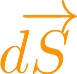 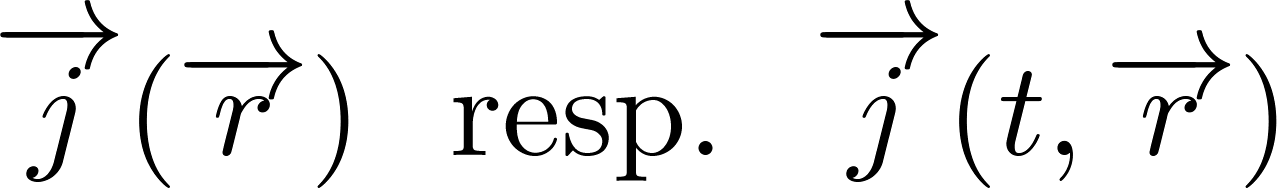 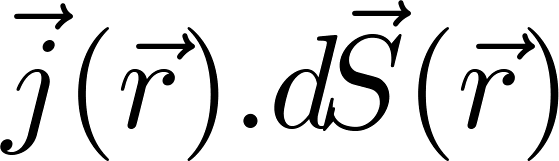 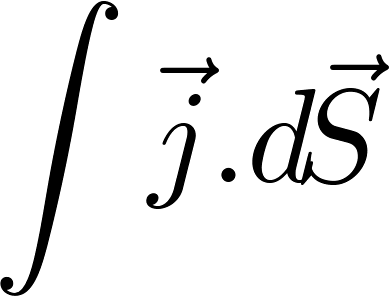 24
Nový pojem: výtok vektora z uzavretej plochy
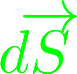 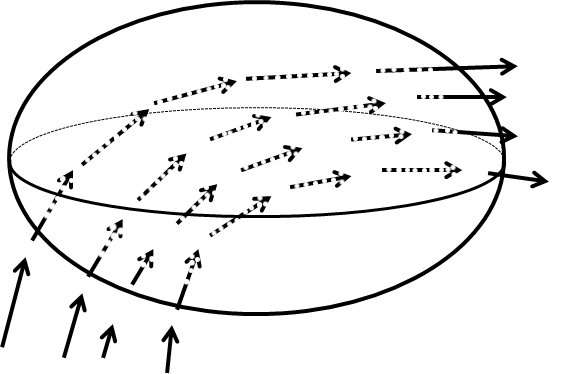 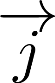 Mám vektorové pole prúdovej hustoty. Myslím si v priestore uzavretú plochu. Prúd na niektorých miestach do plochy vteká, inde vyteká. Vtekanie budem považovať za záporné vytekanie (skalárny súčin to zariadi) a budem počítať celkový výtok prúdu cez celú uzavretú plochu. Povrch plochy "vykachličkujem" infinitezimálnymi plôškami. Prúd cez jednu takú plôšku je            Celkový prúd vytekajúci z uzavretej plochy je teda
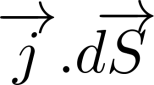 krúžok cez integrál znamená, že integračná plocha je uzavretá
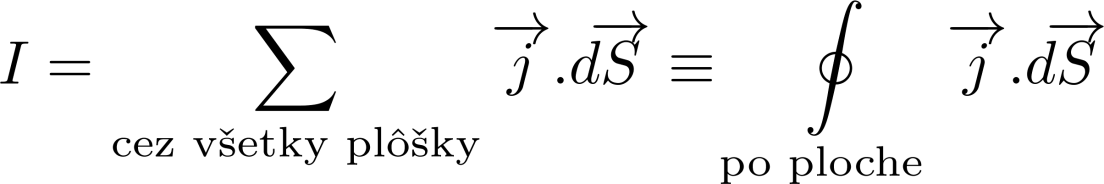 25
Radiálna fontána
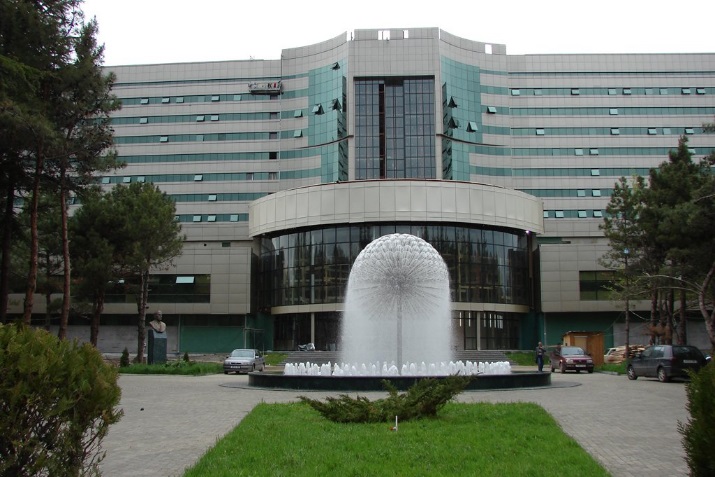 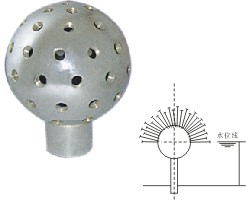 26
Radiálna fontána
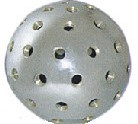 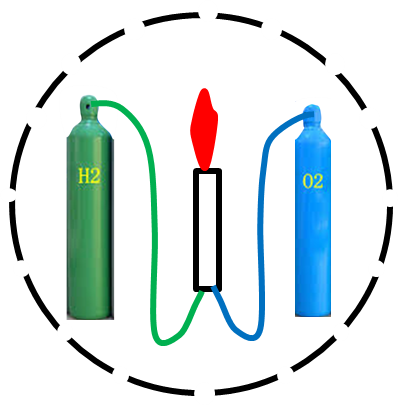 Predstavme si takúto fontánovú hlavicu z ktorej strieka ideálna nestlačiteľná, nemrznúca, nevyparujúca sa kvapalina vo vesmíre. A predstavme si, že otvory v hlavici sú mikroskopické a je ich miliardy, takže z hlavice strieka hmla mikroskopických kvapiek. A ešte si predstavme, že fontána nemá žiaden prívod vody, lebo voda sa vyrába vnútri spaľovaním vodíka a kyslíka. Každá kvapka si zotrvačnosťou udržiava stálu rýchlosť a hýbe sa v smere radiály.  Hmla blízko hlavice je hustá, keď sa vzďaľujeme od hlavice hmla redne (lebo trajektórie jednotlivých kvapiek – radiály – sa od seba vzďaľujú).
27
Prúdové pole radiálnej fontány
Ako vyzerá pole rýchlostí:
má smer       a konštantnú veľkosť
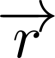 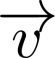 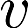 Riešenie:
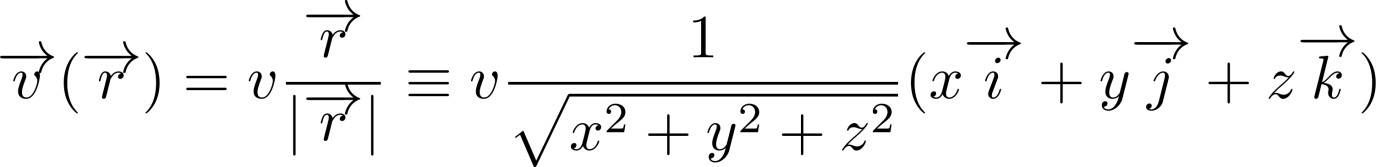 Hustota fontánovej hmly bude funkciou vzdialenosti od zdroja
hustota prúdu vody bude
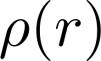 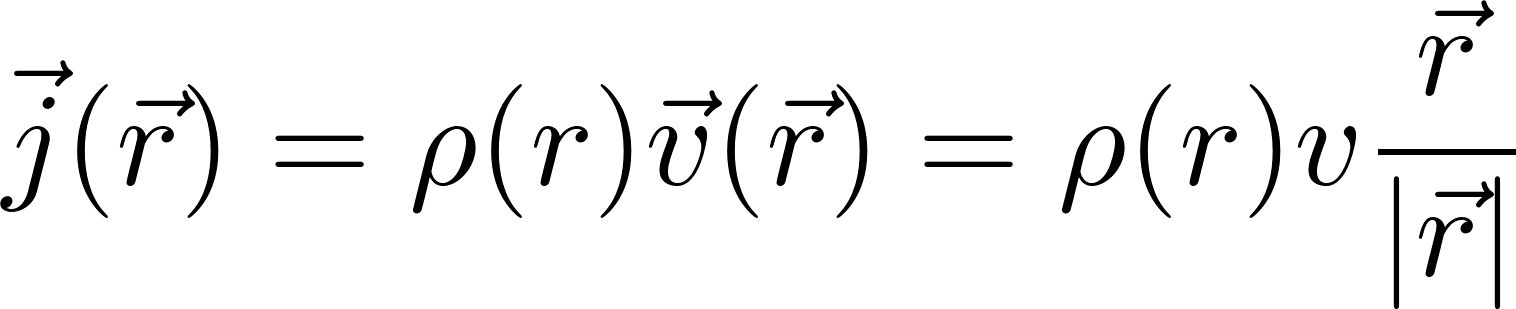 Závislosť           určíme z toho, že voda sa mimo centrálneho zdroja nestráca ani nevzniká.
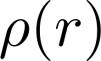 28
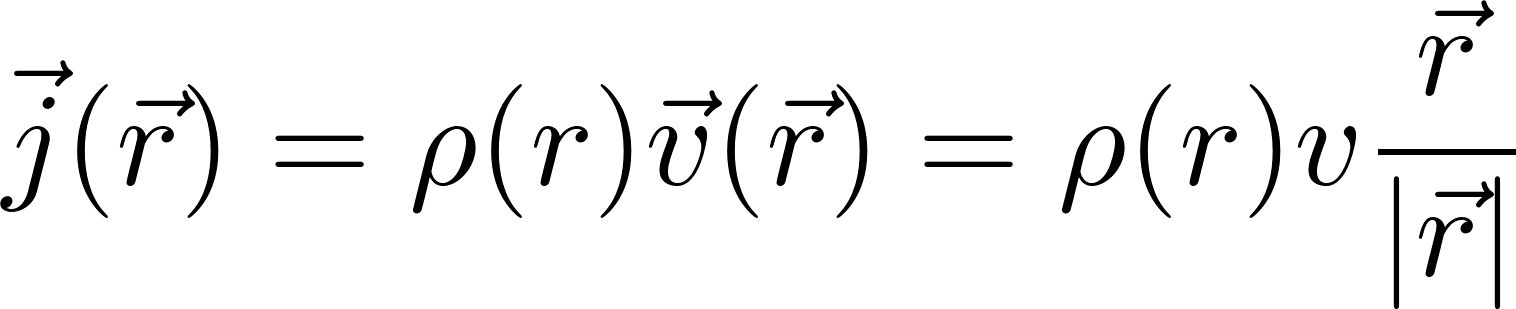 Obalíme centrálny zdroj myslenou sférou o polomere R, potom celkový výtok vody von z tej sféry ( v kg s-1)bude zrejme


a táto hodnota nesmie závisieť na polomere R (lebo voda sa medzi dvoma sférami o rôznych polomeroch nestráca ani nevzniká), takže
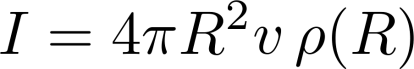 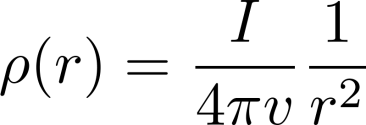 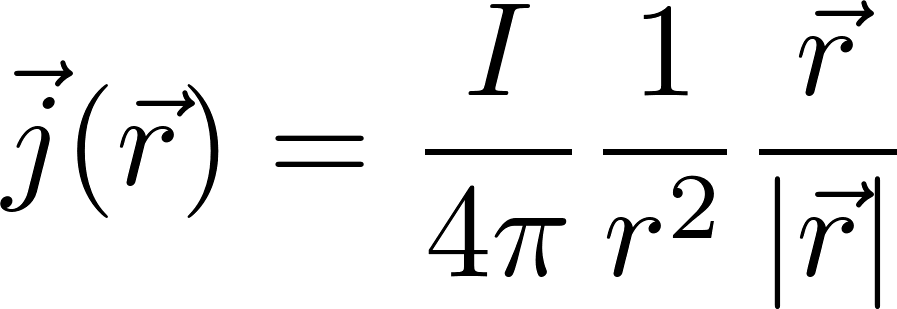 29
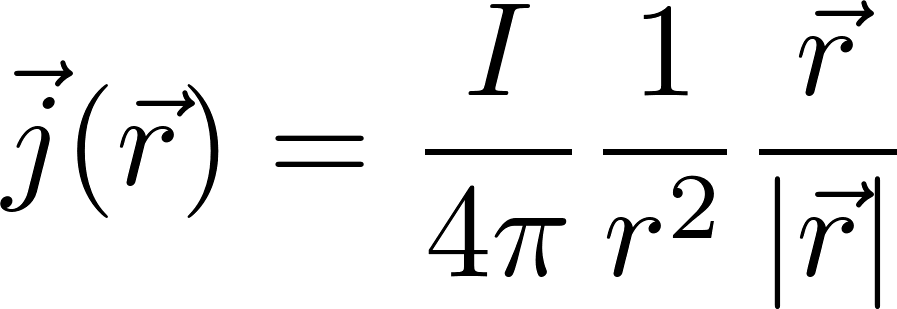 Zopakujme ešte raz: tento vzorec opisuje hustotu prúdu vody, ktorá nikde v priestore (okrem centra fontány) nevzniká ani sa nestráca. Matematicky to znamená toto: ak si myslíme nejakú všeobecnú uzavretú plochu v priestore ako napríklad na obrázku, potom celkový výtok von z tej plochy je nulový. Voda v objeme uzavretom tou plochou ani nevzniká ani nezaniká, to čo vtečie aj vytečie, preto celkový výtok je nulový. Formálne teda platí
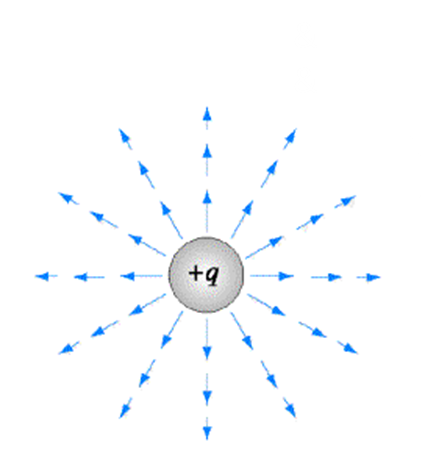 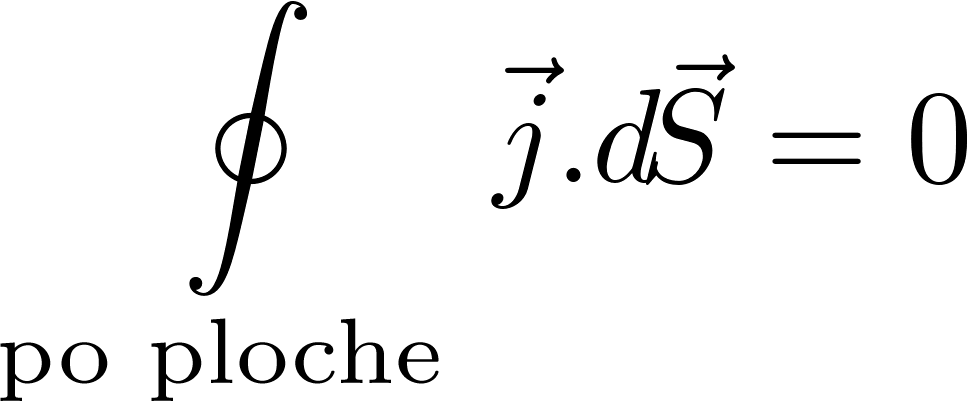 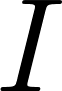 30
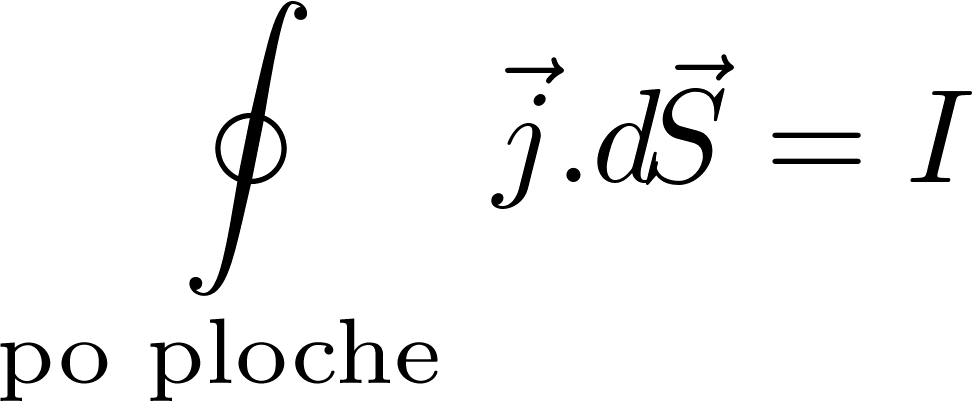 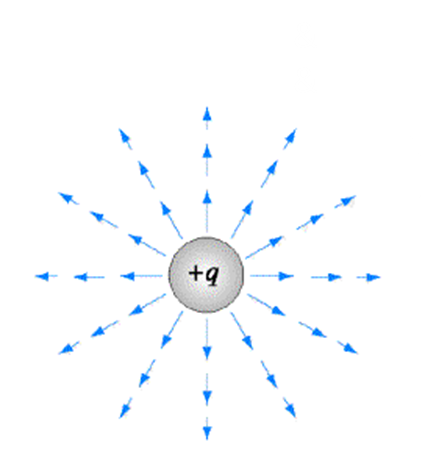 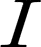 31
Zopakujme všetko ešte raz. Prúdové pole vody striekajúcej z radiálnej fontány umiestnenej v počiatku súradnicovej sústavy je dané vzorcom
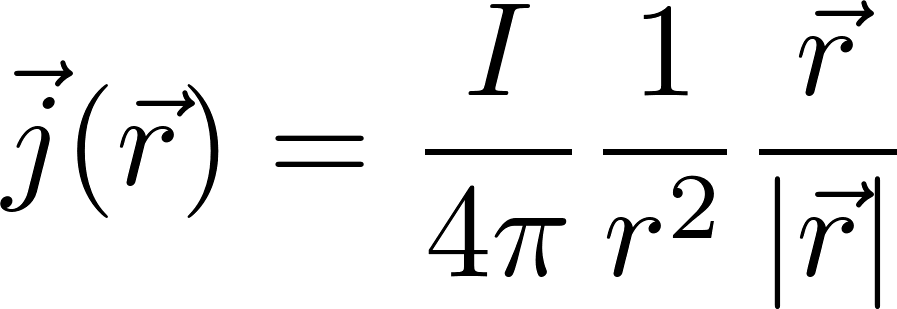 Pre takéto pole dostaneme
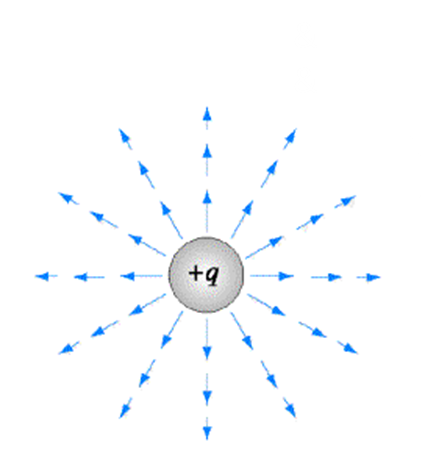 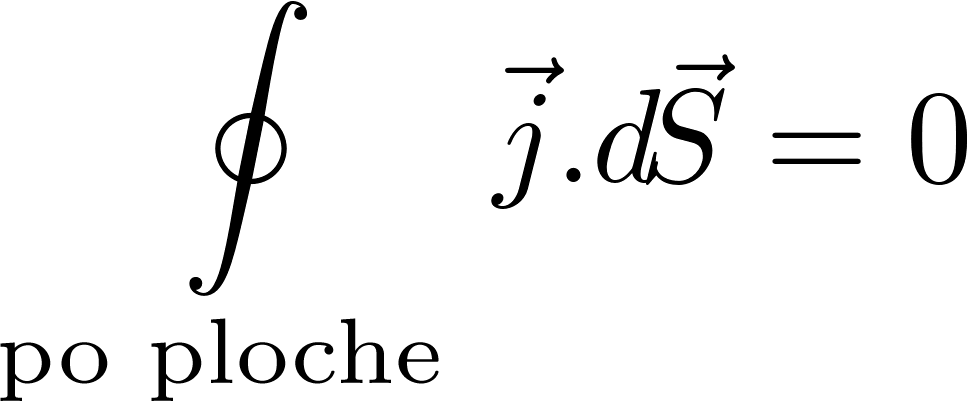 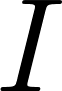 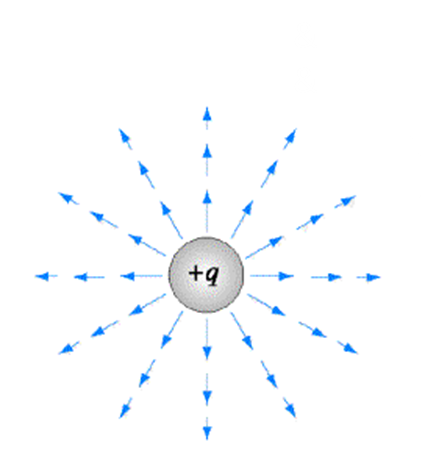 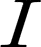 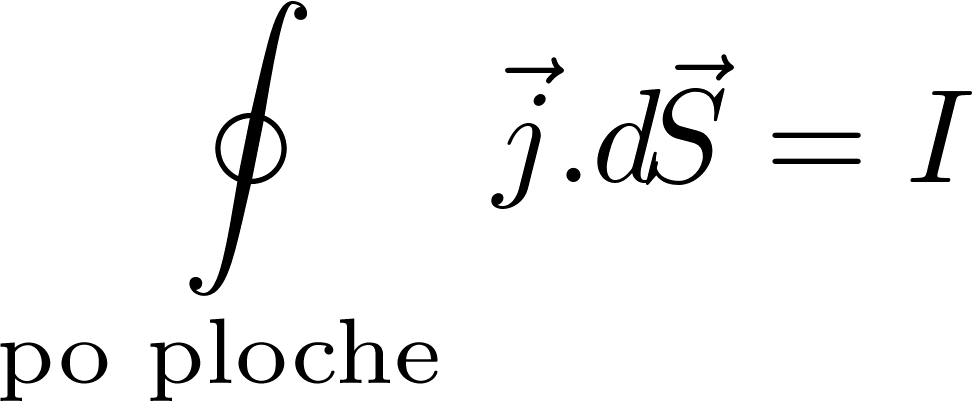 Rozdiel tých dvoch situácií je v tom, či počiatok súradnicovej sústavy (teda fontánový zdroj) sa nachádza vnútri objemu uzavretom tou plochou alebo nie.
32
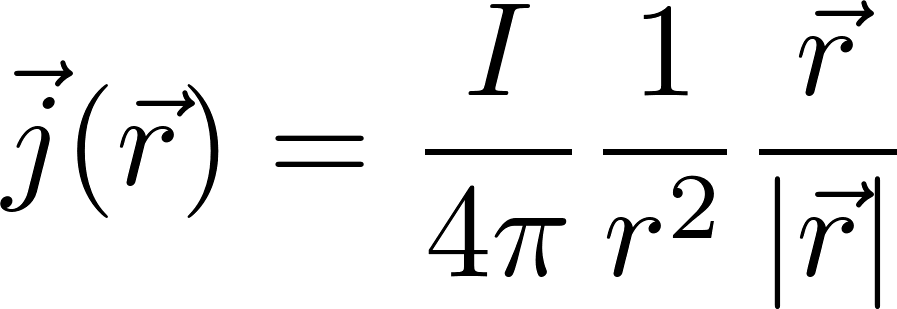 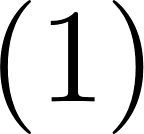 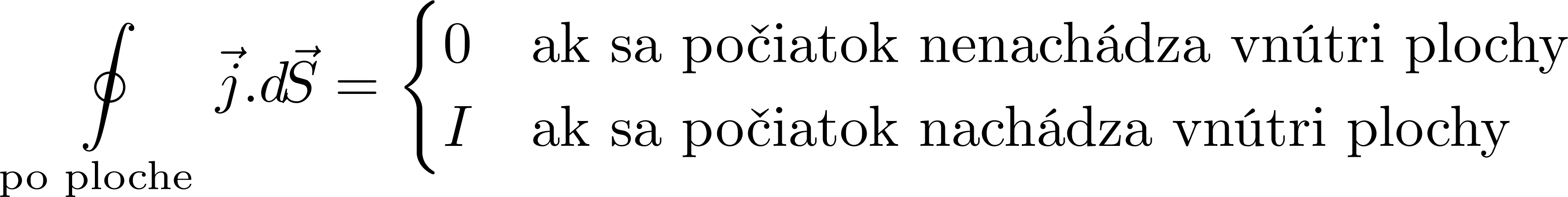 33
Výtok intenzity gravitačného poľa z uzavretej plochy
Uvažujme gravitačné pole budené bodovým telesom umiestneným v počiatku súradnicovej sústavy. To pole je dané vzorcom
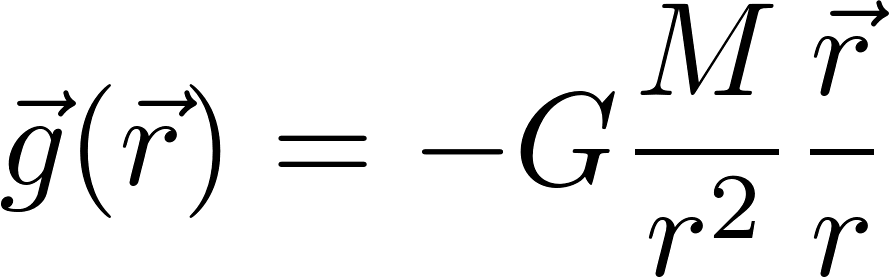 Porovnajme to so vzorcom pre fontánu



zjavne teda pre naše gravitačné pole platí
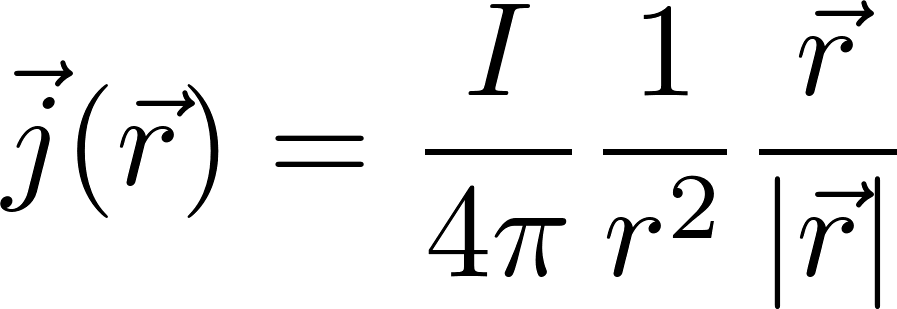 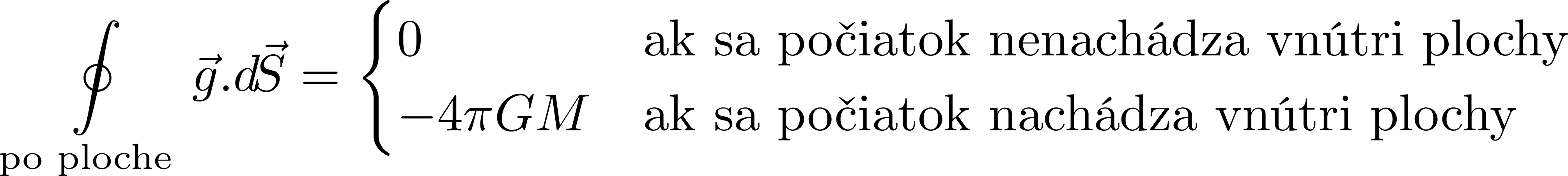 34
Výtok intenzity gravitačného poľa z uzavretej plochy
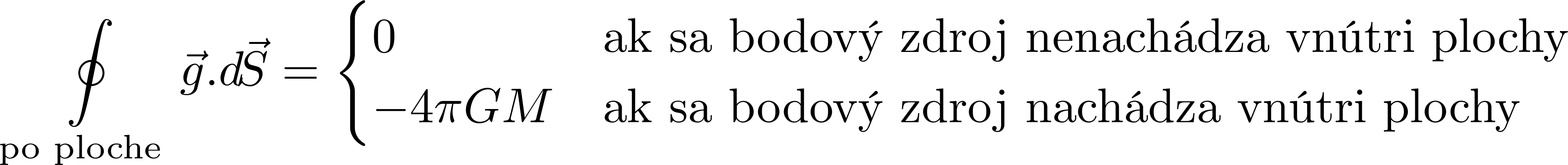 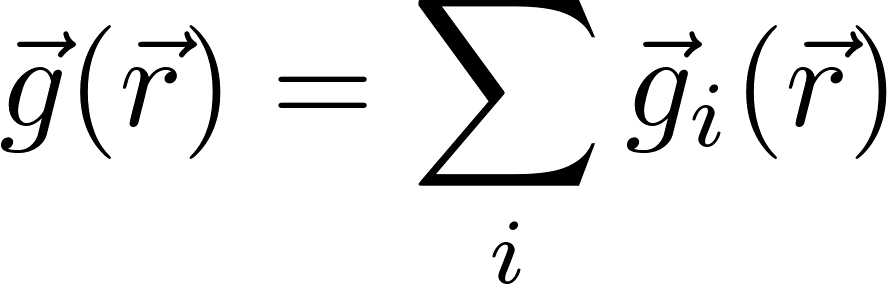 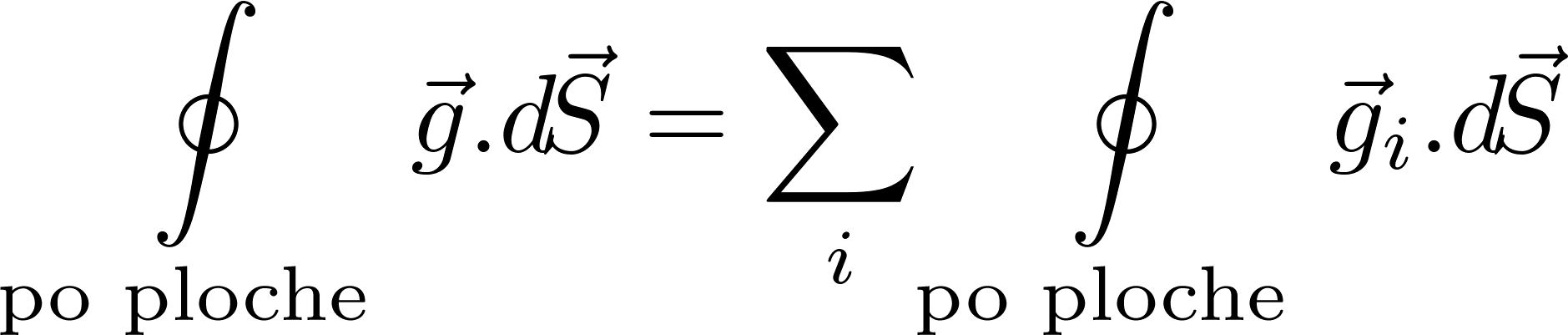 35
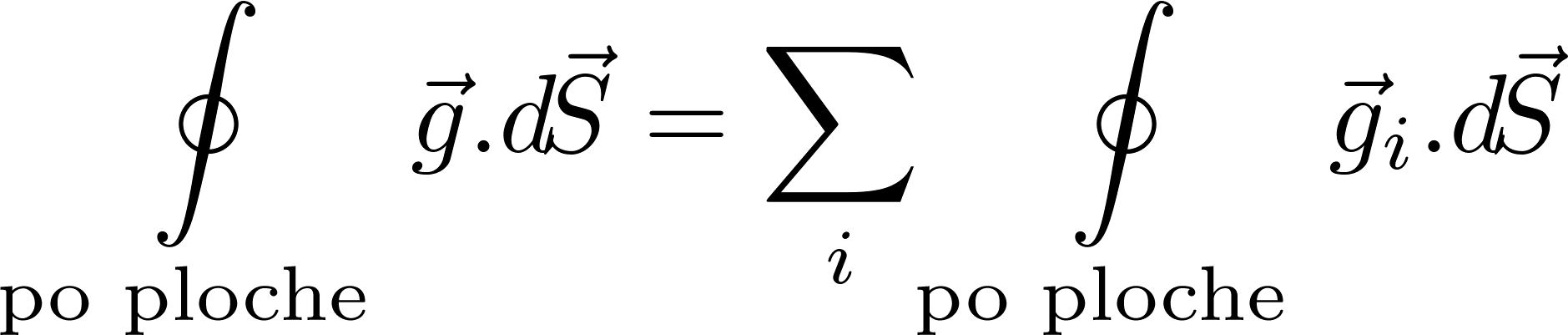 Pre každý z bodových zdrojom platí osobitne
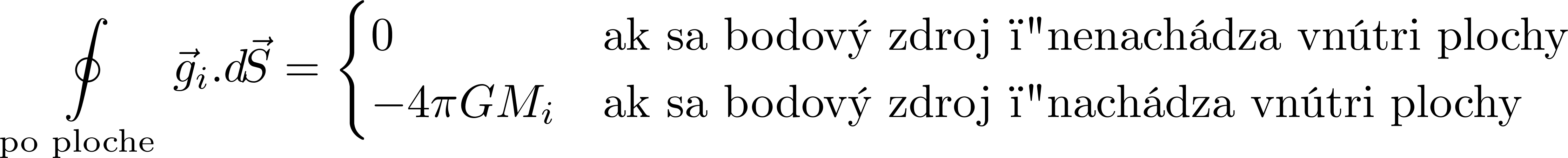 Celkovo teda bude
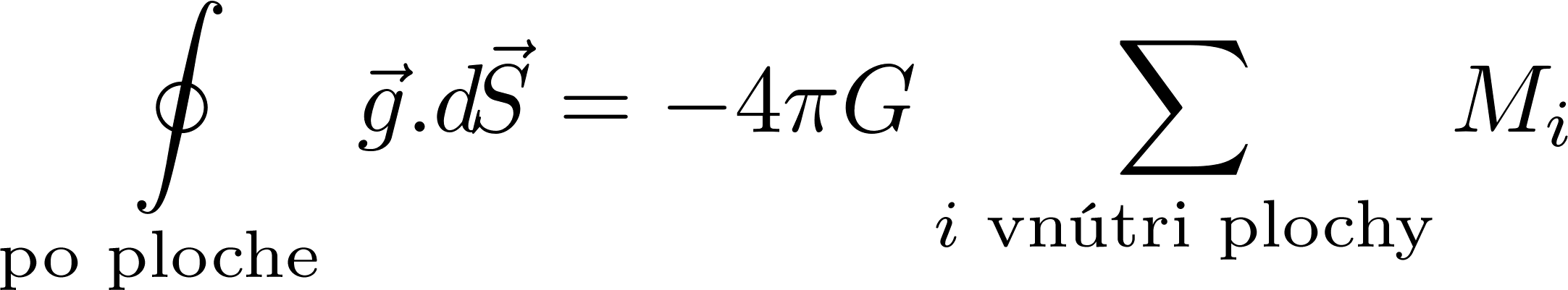 Vo vzorci sa na pravej strane sčítajú len hmotnosti zdrojov, ktoré sú uzavreté vnútri uvažovanej plochy. Výsledok teda môže byť aj 0, ak vnútri plochy sa nenachádza žiadne gravitujúce teleso.
36
Spojito rozložená gravitujúca hmotnosť
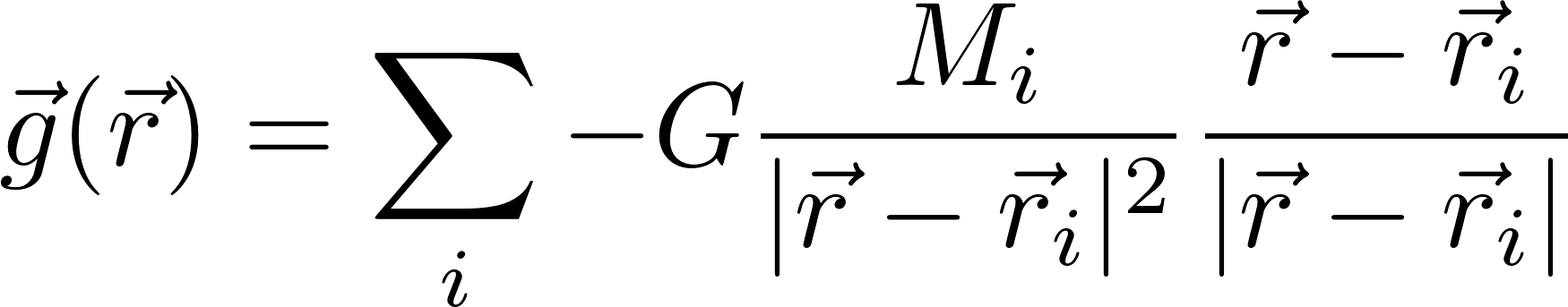 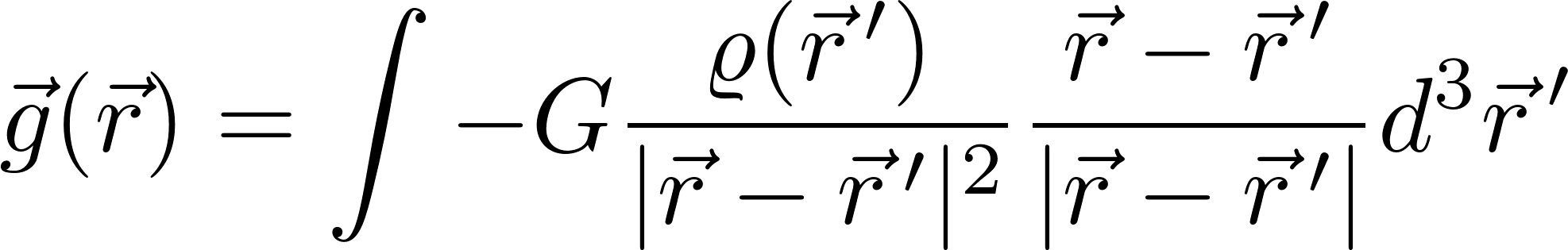 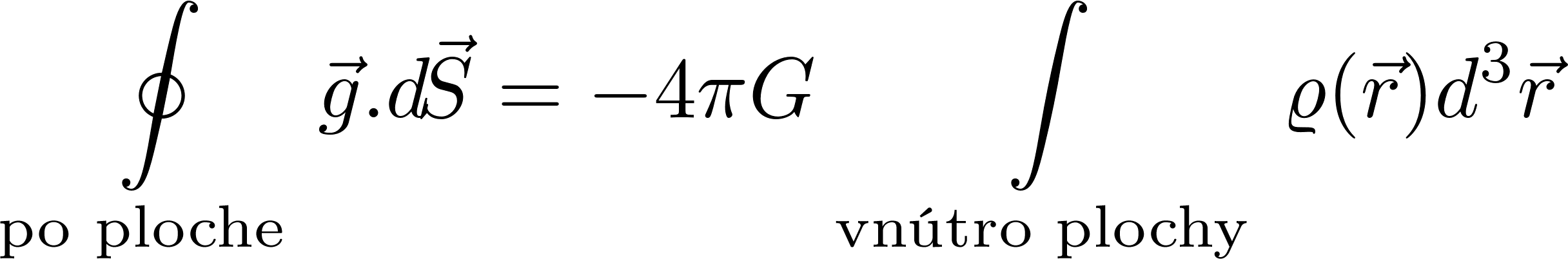 37
Tomuto vzťahu sa hovorí Gaussova veta (v integrálnom tvare).
Gravitačné pole sféry
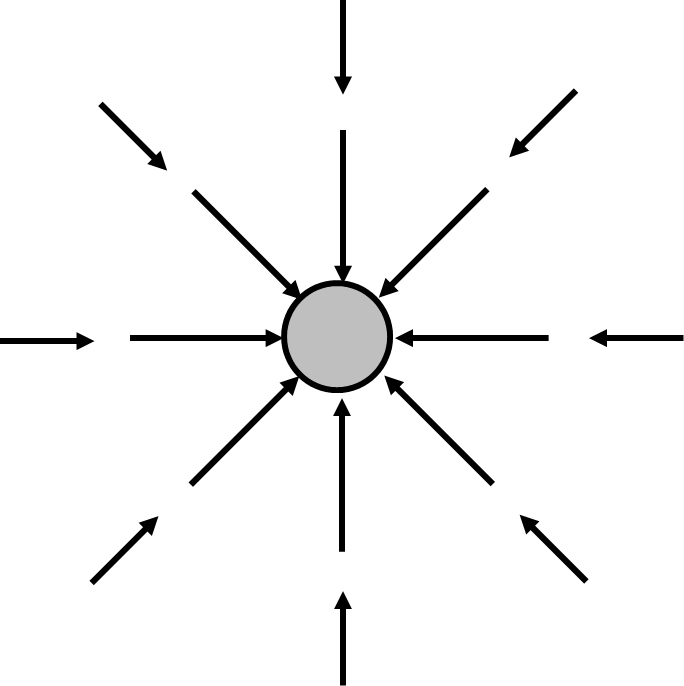 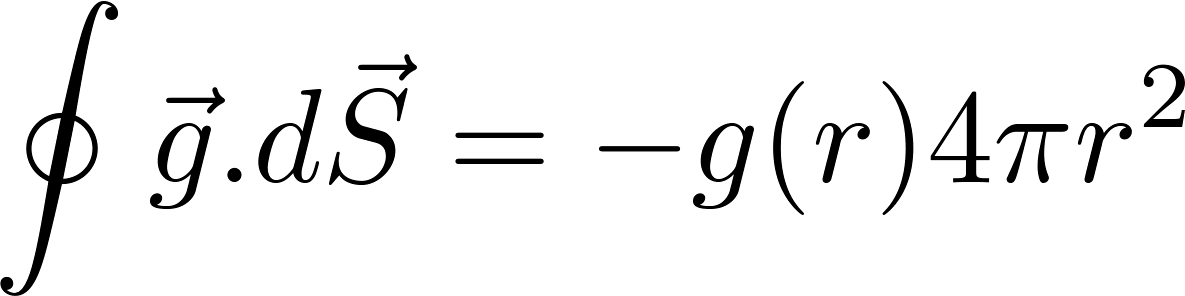 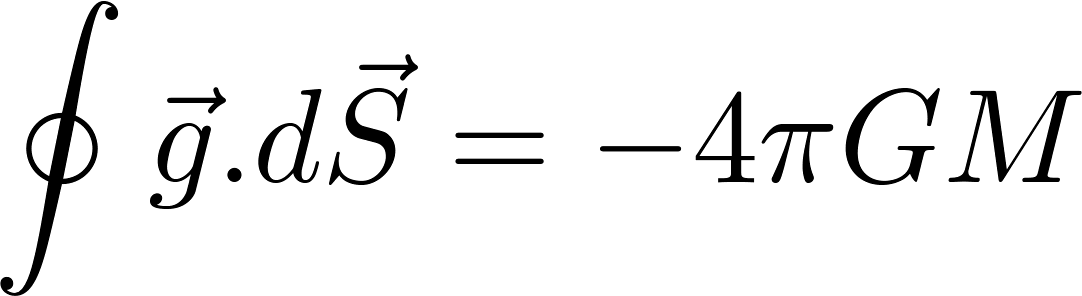 Porovnaním dostaneme


teda ako keby išlo o bodové teleso.
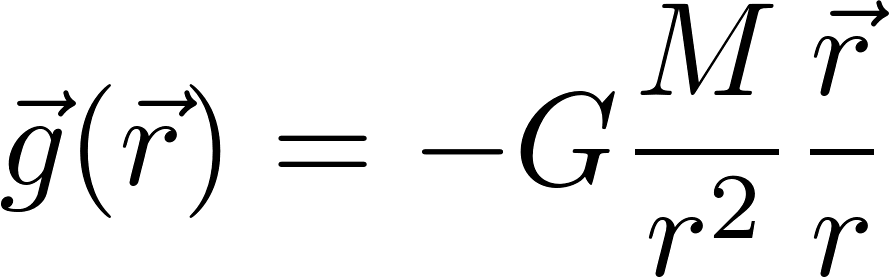 38
Čo mám garantovane vedieť

definícia prietoku vektorového poľa cez nejakú plochu
definícia výtoku vektorového poľa z uzavretej plochy
vyjadrite výtok gravitačného poľa z nejakej uzavretej plochy pomocou hmotnosti v objeme  vnútri plochy
dokážte, že gravitačné pole homogénnej sféry v oblasti mimo nej je rovnaké ako pole bodovej častice
Gravitačné pole na povrchu Zeme
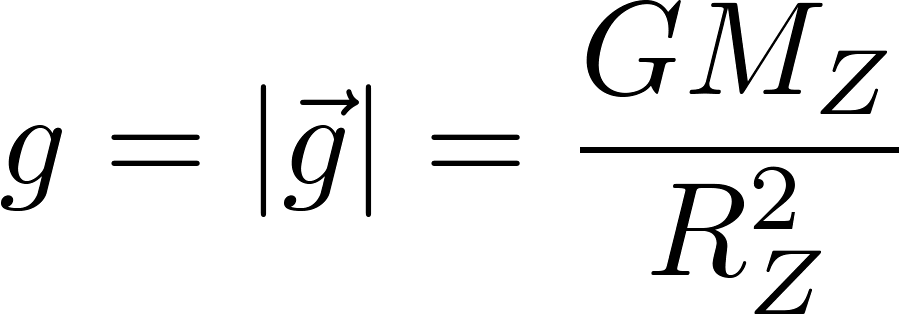 1. kozmická rýchlosť
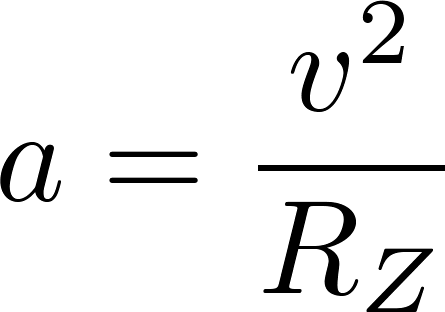 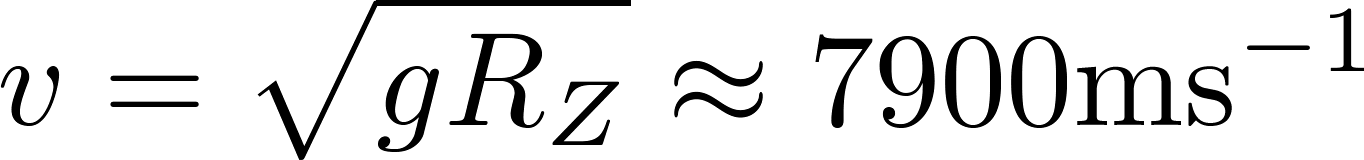 40
Pri analýze rovnováhy na páke sme zistili, že je užitočná veličina, ktorá sa počíta ako „sila krát dráha“ a nazvali sme to „práca“. Budeme sa teraz týmto pojmom zaoberať podrobnejšie.
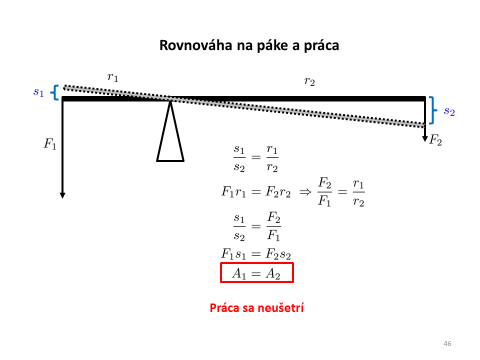 41
Na teleso v gravitačnom poli pôsobí gravitačná sila. Ak také teleso chcem premiestniť z jedného bodu do druhého, musím pôsobiť silou rovnako veľkou opačne orientovanou (pozor, tu nejde o žiadnu „akciu a reakciu!“). Vtedy sa teleso bude pohybovať bez zrýchlenia. V celej diskusii budem predpokladať, že premiestňovanie sa deje veľmi pomaly, preto pri premiestňovaní po zakrivenej dráhe nemusím uvažovať o sile potrebnej na zabezpečenie zakrivenia dráhy. Potrebné dostredivé zrýchlenie je úmerné kvadrátu rýchlosti a teda pre pomalé rýchlosti je potrebná sila zanedbateľná.
42
Práca – úvodné poznámky
So vzorcom „sila krát dráha“ nevystačíme, ak sa zaujímame o silové pôsobenie nekonštantnou silou na zakrivenej dráhe a navyše v prípade, že „sila nemá smer dráhy“.

Pojem trajektória (dráha) je pojem z geometrie a označuje krivku v priestore. Spravidla sa síce zaujímame o trajektóriu, ktorú opíše nejaké teleso počas pohybu (v čase) ale pre pojem samotnej dráhy je časový priebeh jej prejdenia irelevantný. Keď poľovník sleduje stopy medveďa, sleduje dráhu medveďa. V priestore ostal záznam o pohybe medveďa, teda jeho stopy, ale neostal tam záznam o tom, či sa pohyboval rýchlo alebo pomaly. Trajektóriu častice si môžme predstaviť ako množinu „otlačkov“ častice, ktoré po jej pohybe „ostali v priestore“. Ba dokonca ak vieme predpovedať budúcnosť riešením pohybových rovníc, môžme poznať trajektóriu ešte skôr, ako ju tá častica naozaj prejde.

Trajektória ako krivka v priestore sa dá matematicky popísať nejakým vzorcom. To si ako prvý uvedomil zrejme Descartes, ktorý vyhútal systém na algebraizáciu geometrie zavedením súradnicového systému a používaním vzorcov pre geometrické objekty.
43
Príklad: kružnica ako trajektória
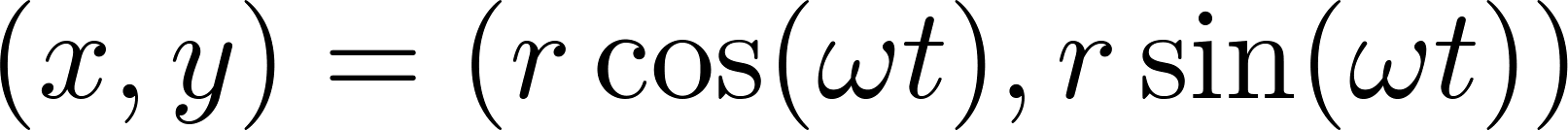 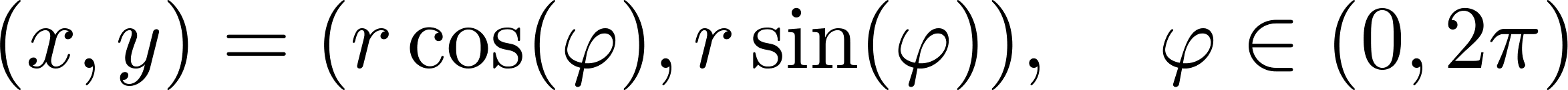 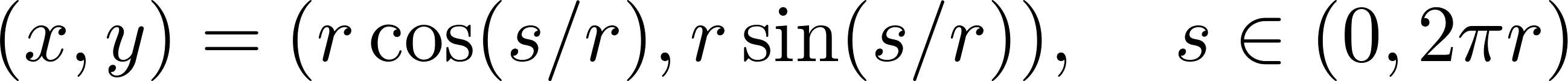 44
Parametrické vyjadrenie dráhy, rozsekanie na malé úseky
Vo fyzike často používame vyjadrenie krivky parametrickým zápisom pomocou polohového vektora

Parametrické vyjadrenie je vlastne postupným vymenovaním bodov krivky „ako nasledujú spojite jeden po druhom“. To umožňuje jednoducho zapísať malý úsek (element) trajektórie
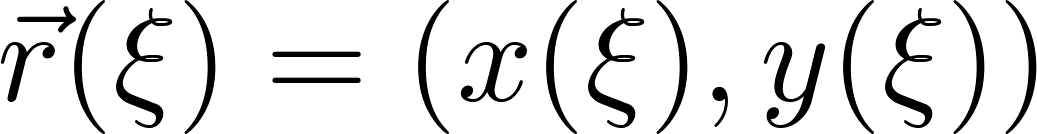 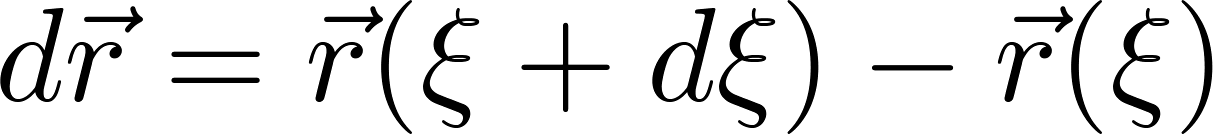 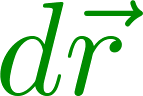 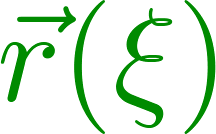 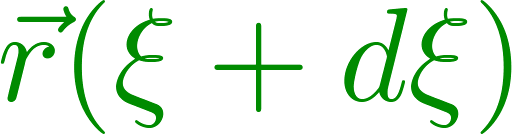 45
Práca nekonštantnej sily po krivej trajektórii
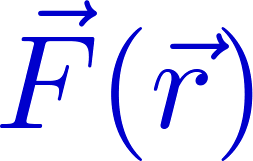 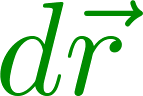 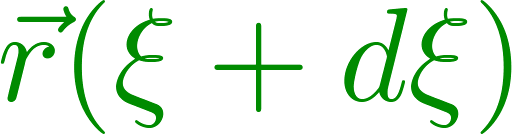 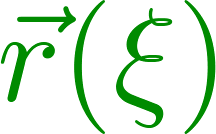 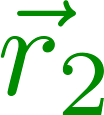 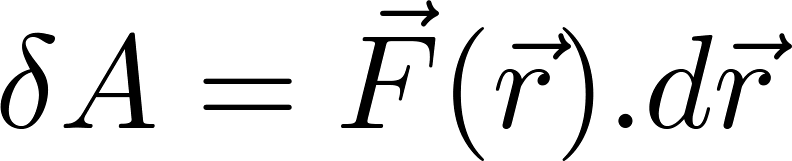 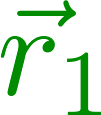 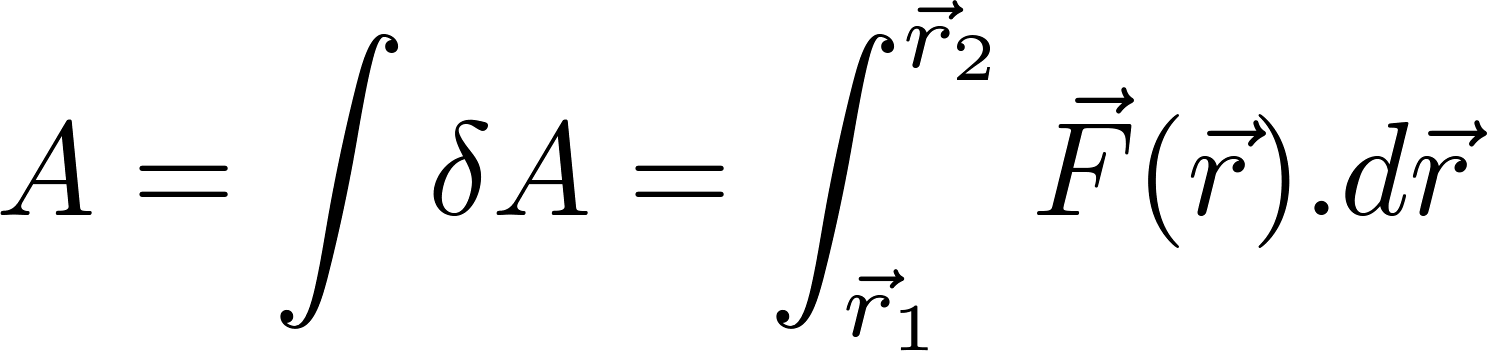 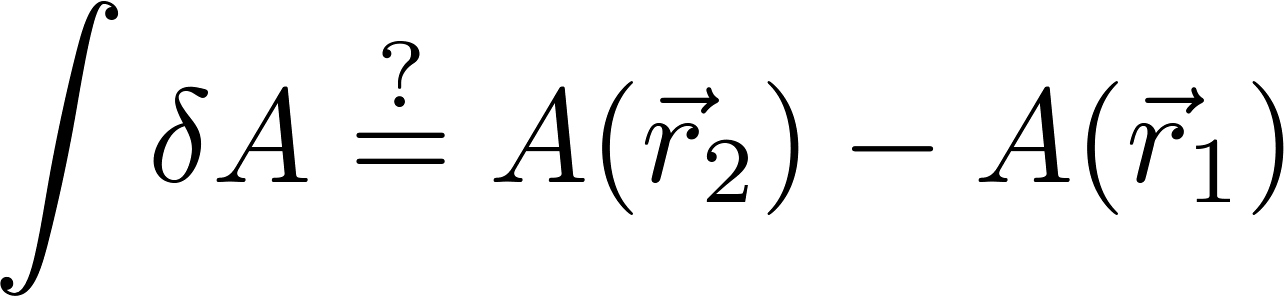 46
Práca „sa koná“
Všimnite si, že práca súvisí s nejakým dejom (v našom prípade posúvaním po trajektórii). Práce nie je nikde „uskladnená“ pred tým ako sa koná. A po vykonaní sa nikde „neuloží“. Je síce pravda, že práca akosi súvisí s pojmom „energia“. A energia sa uskladniť dá. Takže môže vzniknúť mätež pojmov. Pri starostlivom vyjadrovaní je treba rozlišovať medzi konaním práce a „získaním energie“. Hoci je to tak, že „ja“ môžem získať energiu tak, že niekto iný „na mne“ vykoná prácu.

Tu je treba si uvedomiť, že „na prácu treba dvoch“: jedného „konateľa“ a jedného „trpiteľa“. Hovorili sme, že sila vykonala prácu po trajektórii častice. Tá častica bola trpiteľom. Na nej tá práca bola vykonaná. Sila ktorá konala prácu bola sila, ktorou niekto iný (konateľ práce) pôsobil na uvažovanú časticu
Trpaslík (konateľ) koná prácu na častici (trpiteľ)
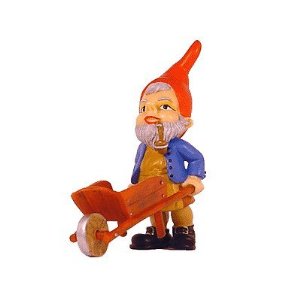 47
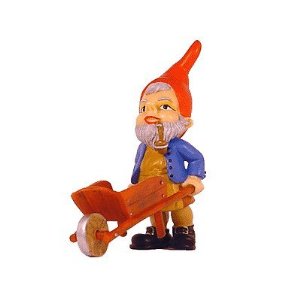 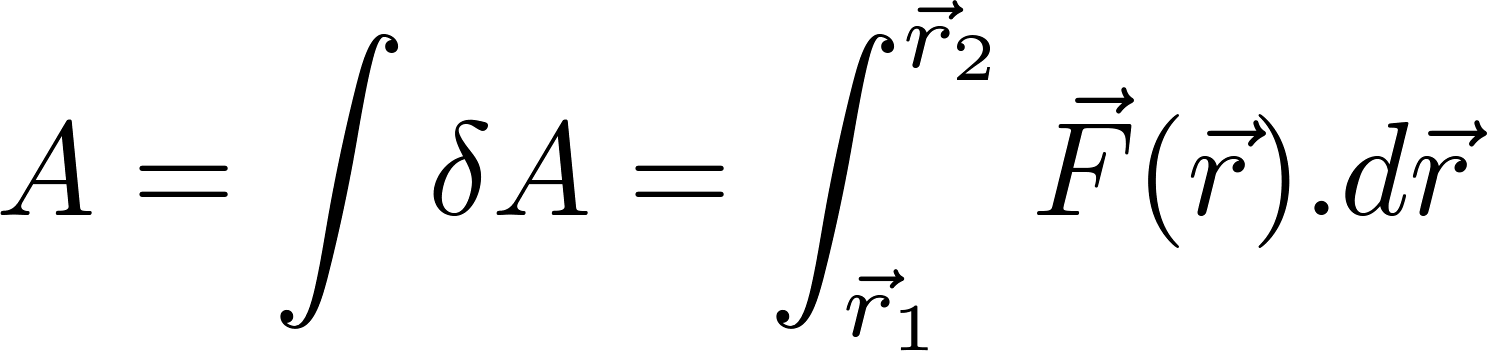 48
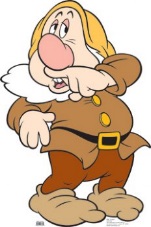 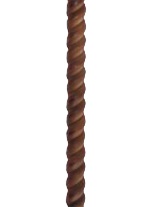 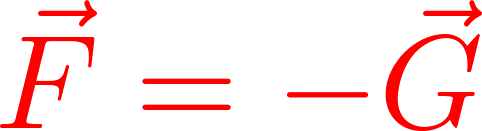 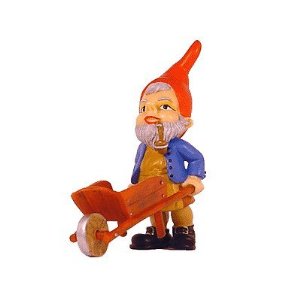 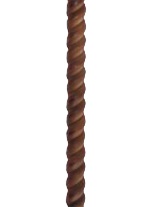 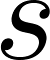 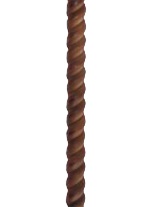 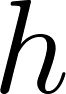 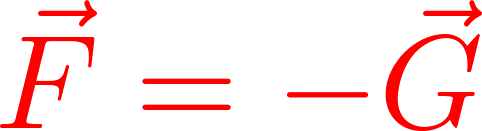 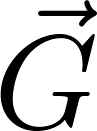 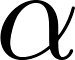 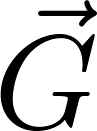 49
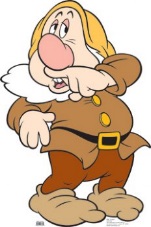 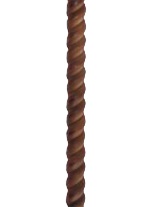 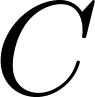 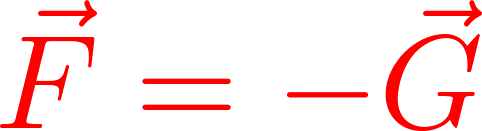 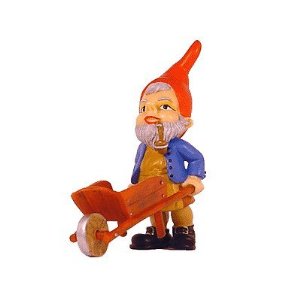 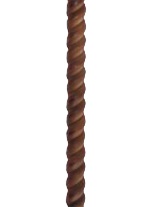 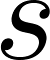 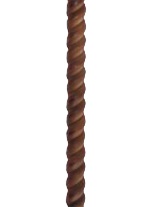 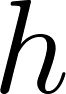 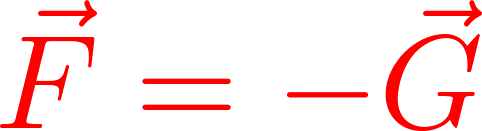 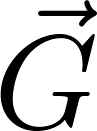 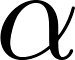 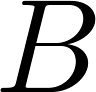 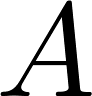 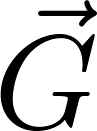 Môžme sa pýtať prečo sa nám zachcelo definovať fyzikálnu prácu tak, aby práca v gravitačnom poli po dráhe AC vyšla rovnako ako práca po dráhe BC. Akej fyzike to zodpovedá? Tá otázka znamená: „Akej našej skúsenosti to zodpovedá?“ Nuž takej, že sa nedá spraviť perpetuum mobile. Neexistencia perpetua mobile sa nedá „dokázať z ničoho“, nie je to logická nutnosť. Len celá doterajšia skúsenosť ľudstva hovorí, že sa to (asi?) nedá spraviť. Príkladu s prácou na naklonenej rovine zodpovedá nasledujúci (nefungujúci!) návrh na konštrukciu perpetua mobile
50
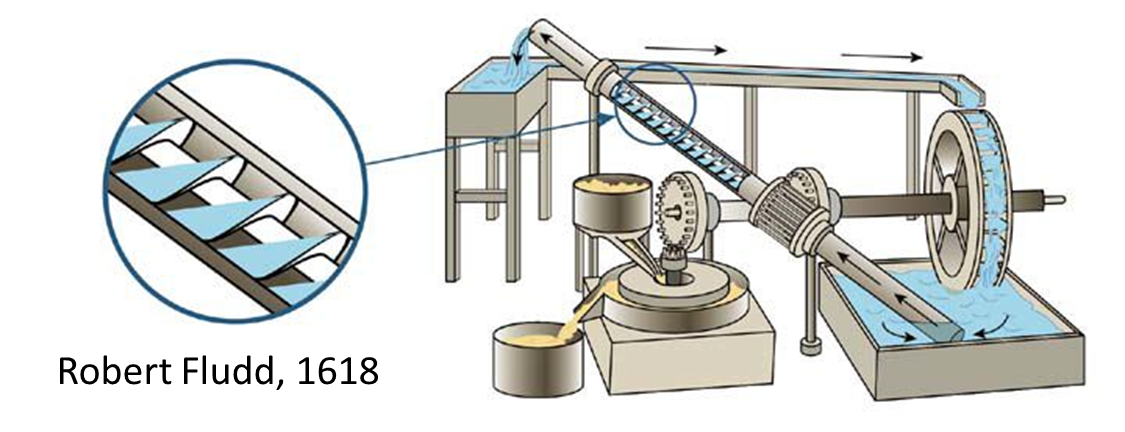 Konštrukcia predpokladá, že voda padajúca zvislo dolu vykoná viac práce ako je potrebné pre jej opätovné zdvihnutie po šikmej dráhe (skrutkovou pumpou) a teda časť práce získanej na „mlynskom kolese“ použijeme na opätovné zdvihnutie vody a časť na niečo užitočné, napríklad na mletie obilia. 

Ale pozor! Pomocou nášho vzorca pre výpočet práce vieme „dokázať“, že stroj nebude fungovať. Ibaže vzorec sme tak skonštruovali, aby sa dôkaz podaril, lebo sme verili (súc poučení mnohými neúspešnými podobnými pokusmi), že ten stroj nebude fungovať. To ale neznamená, že vzorec pre prácu je zbytočný. Ak totiž uveríme, že vzorec pre prácu je dobre zostavený, potom ho použijeme na overenie možnosti skonštruovať nejaký nový navrhnutý stroj (a nemusí to byť len perpetuum mobile). A keď nám pomocou toho vzorca vyjde, že sa to nedá spraviť, potom môžeme ušetriť námahu a náklady na skúšanie!
51
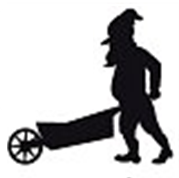 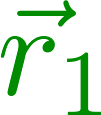 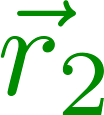 52
Čo mám garantovane vedieť

vzorec pre prácu nekonštantnej sily pozdĺž ľubovoľnej trajektórie
práca v homogénnom gravitačnom poli
nejaký príklad na nefungujúce perpetuum mobile